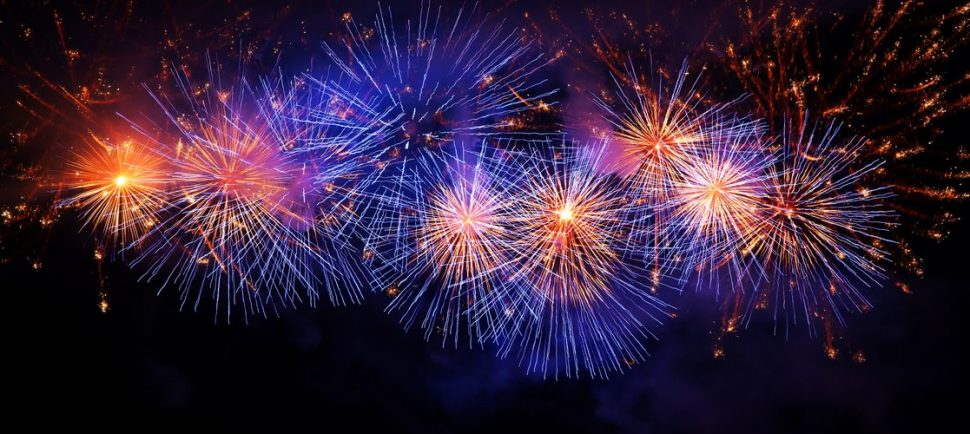 Diwali
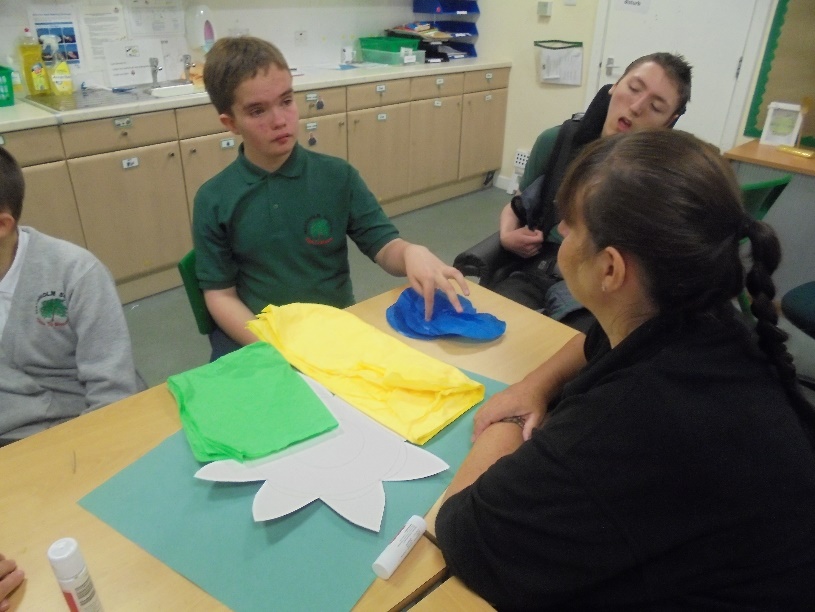 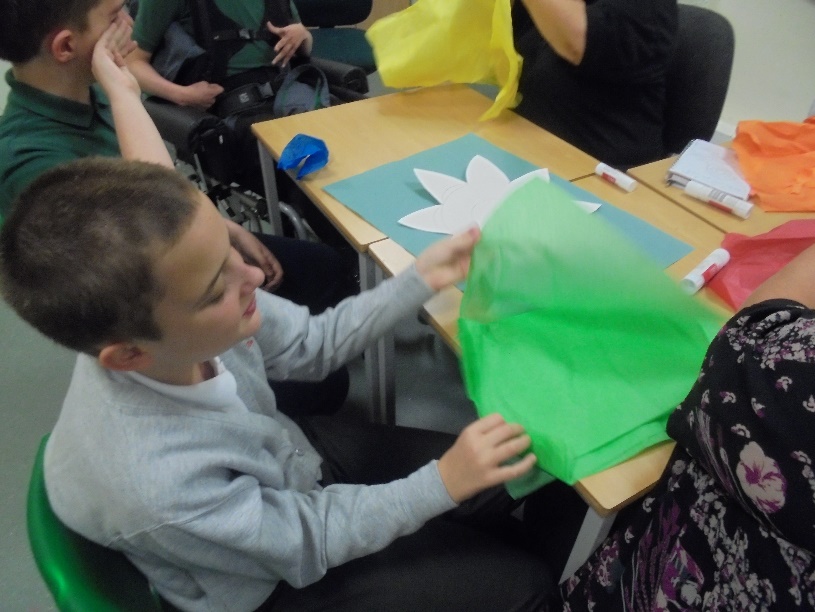 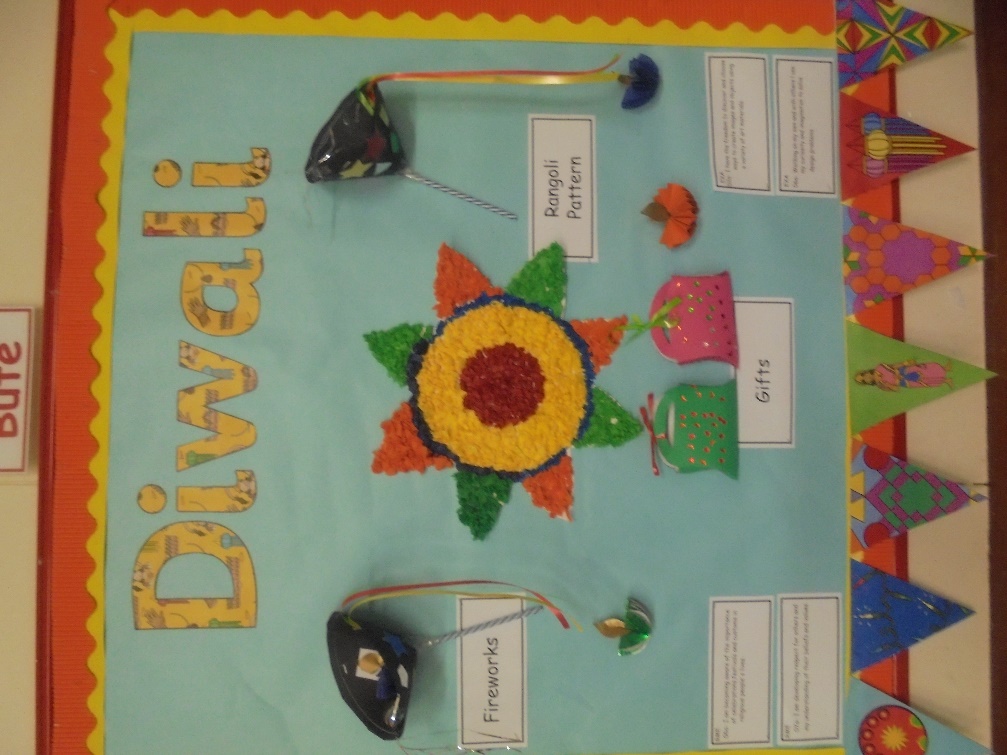 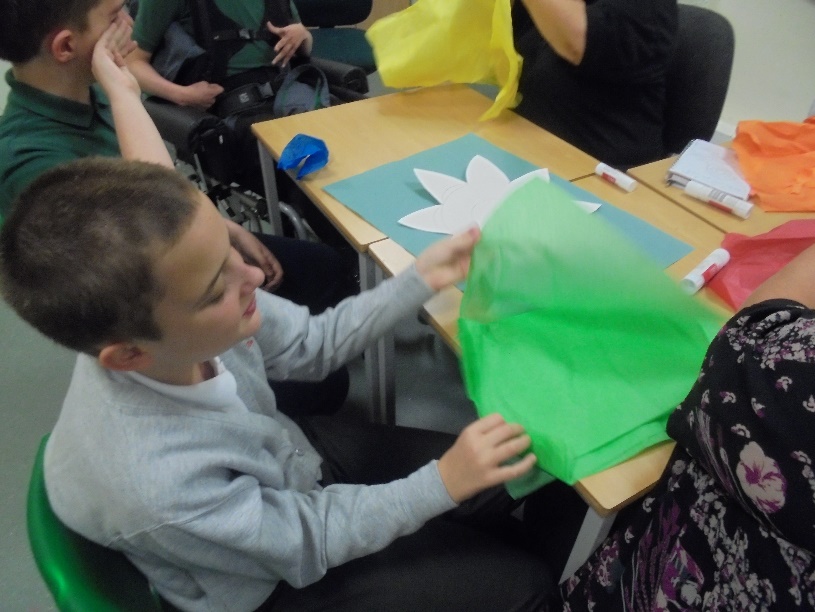 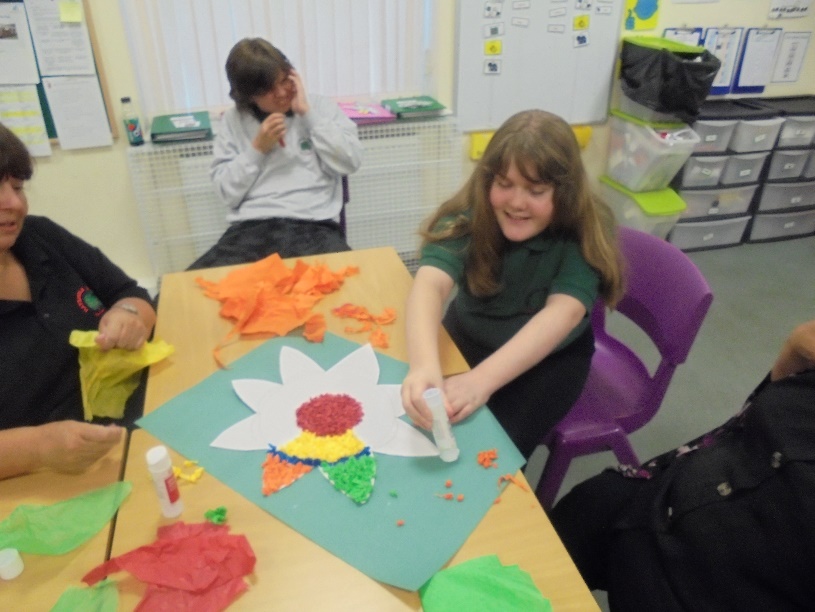 We made lotus flowers for our Diwali wall display.
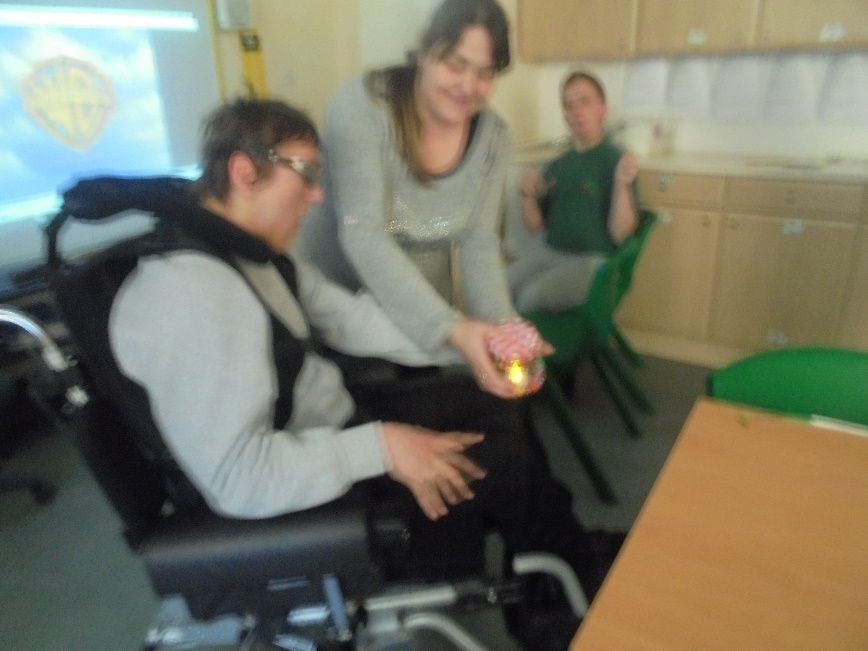 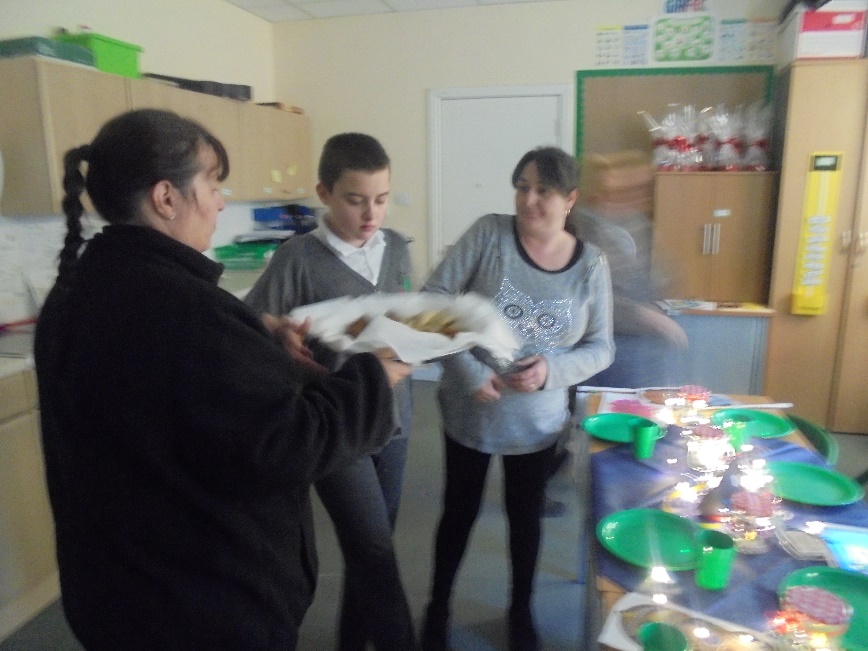 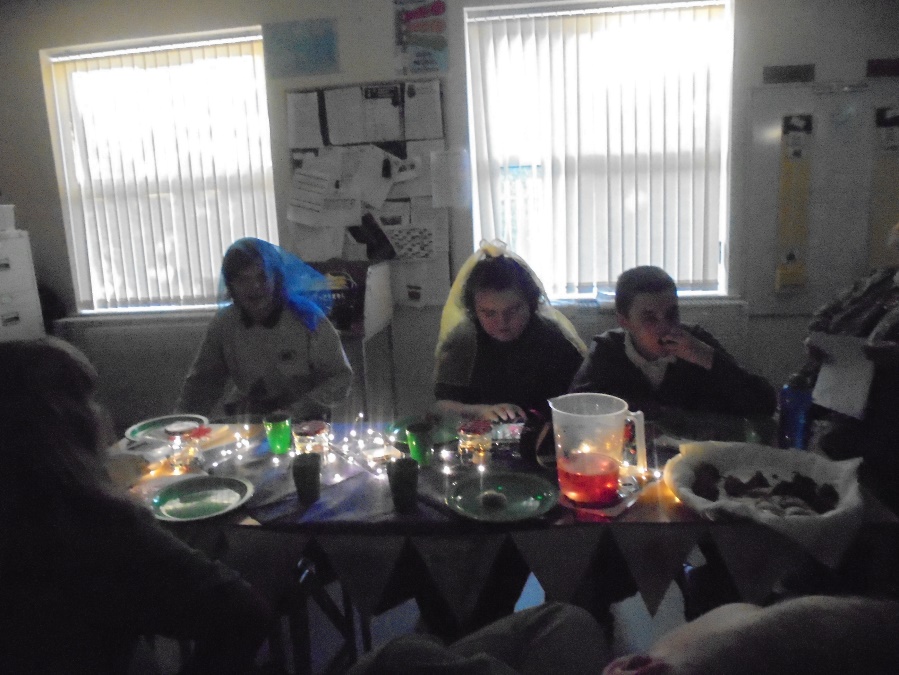 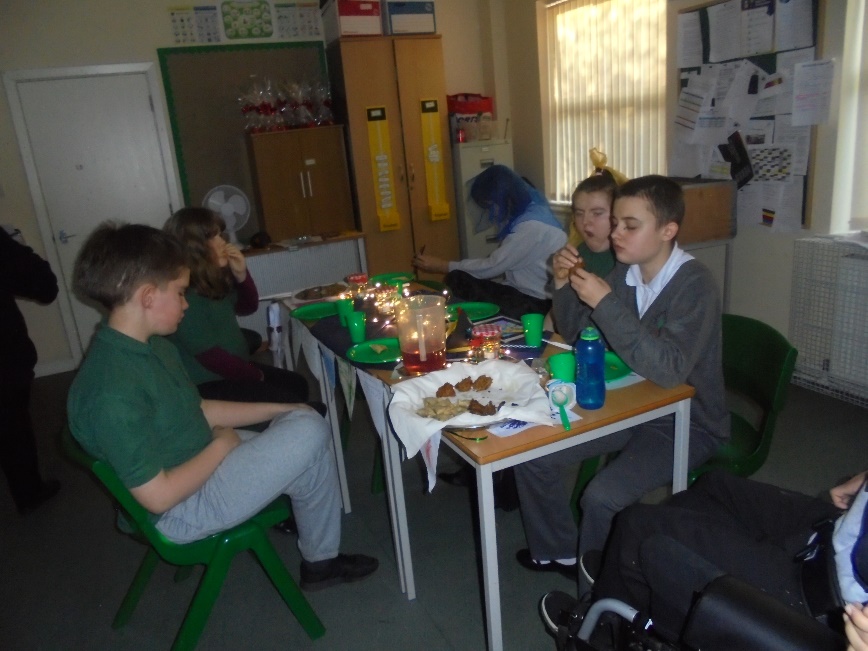 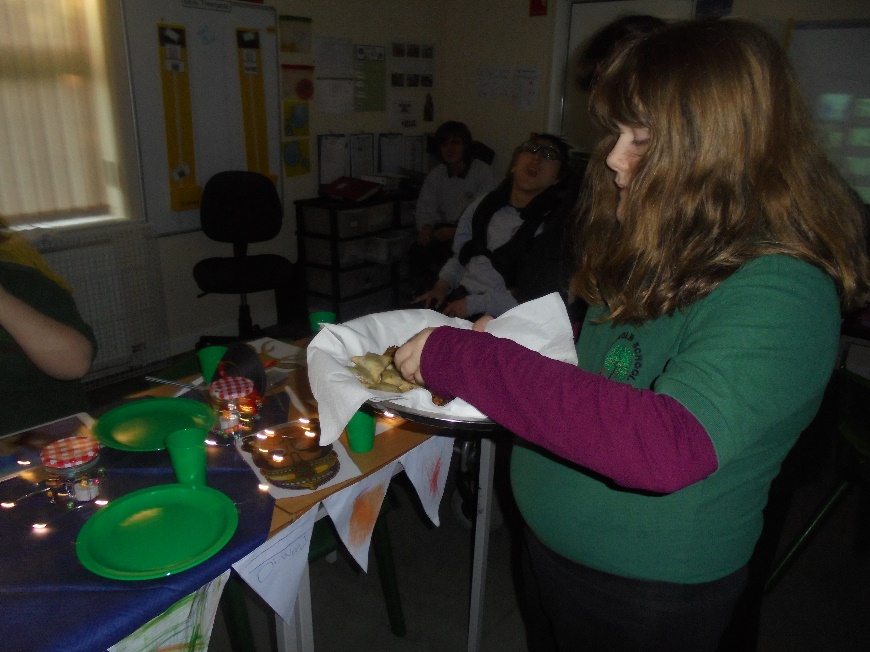 We had a special Diwali celebration.
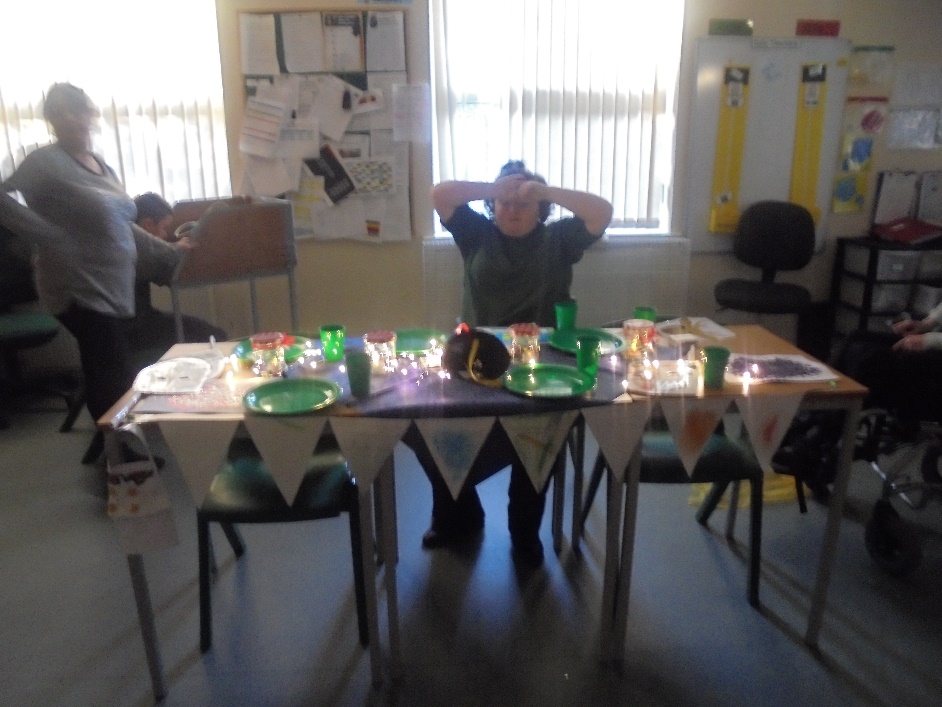 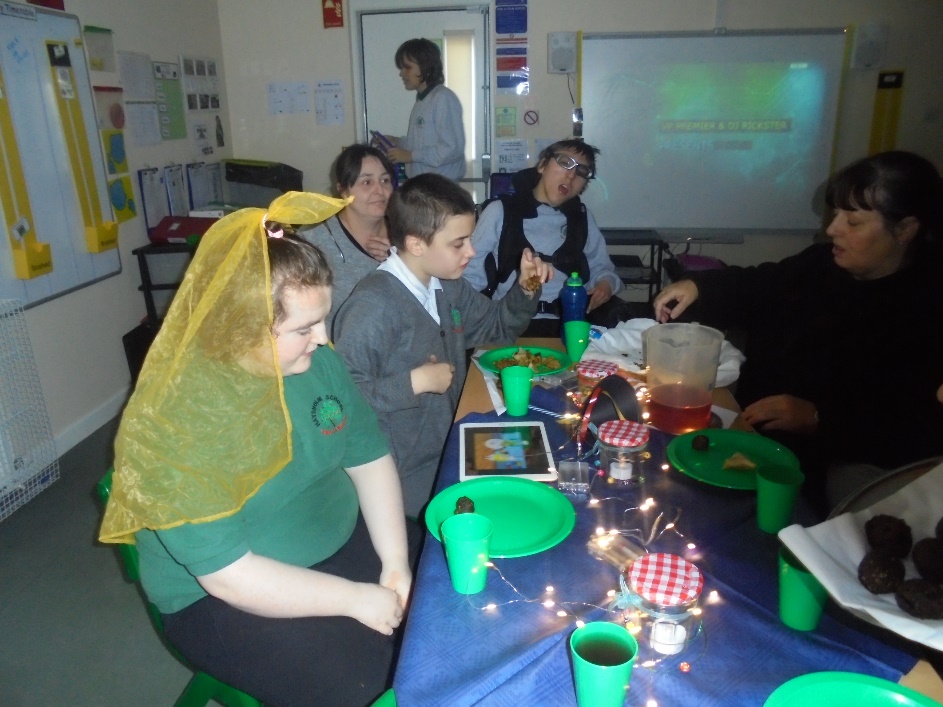 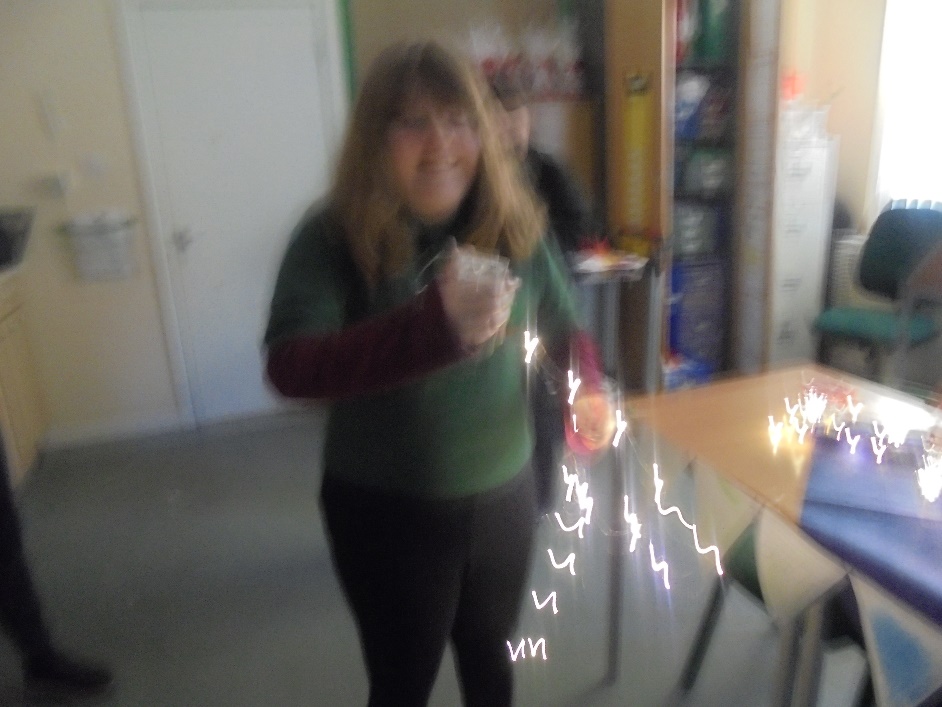 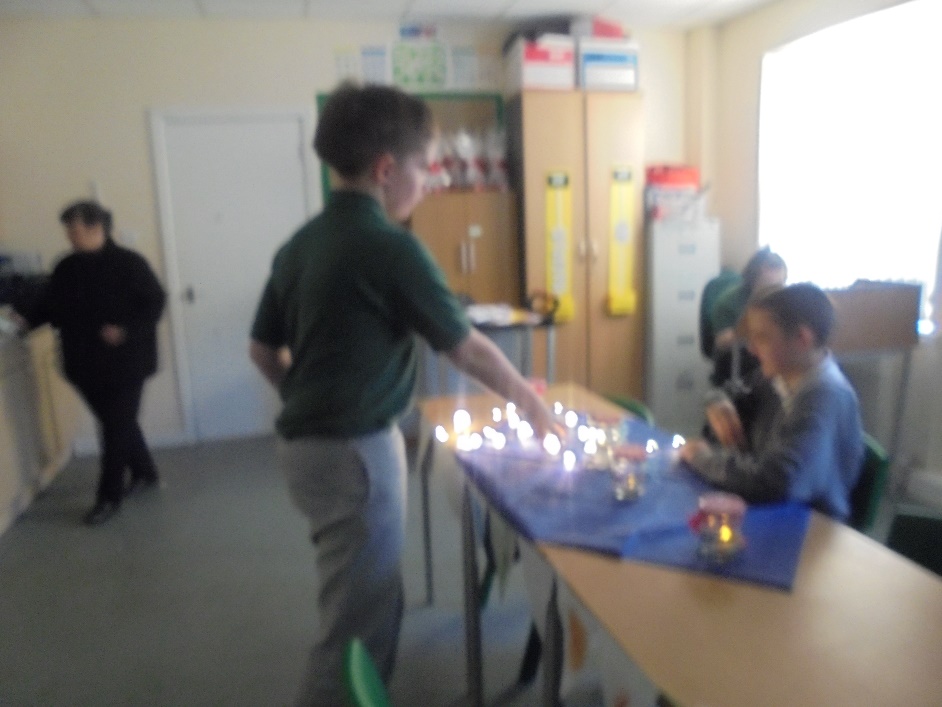 We had a special Diwali celebration.
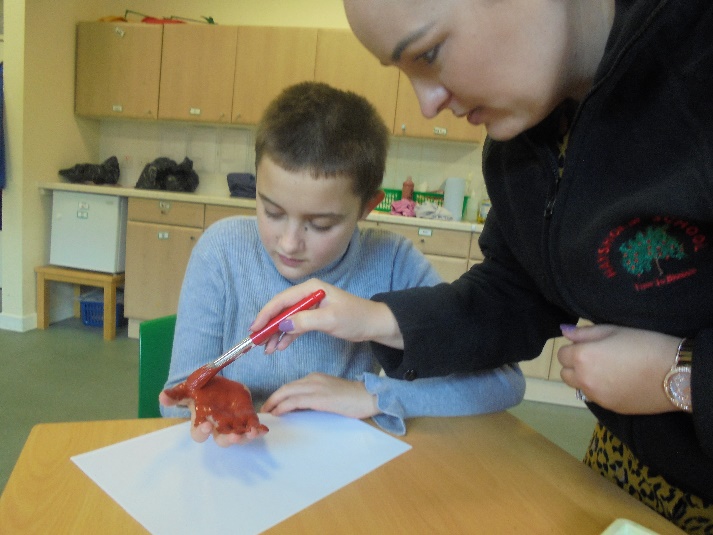 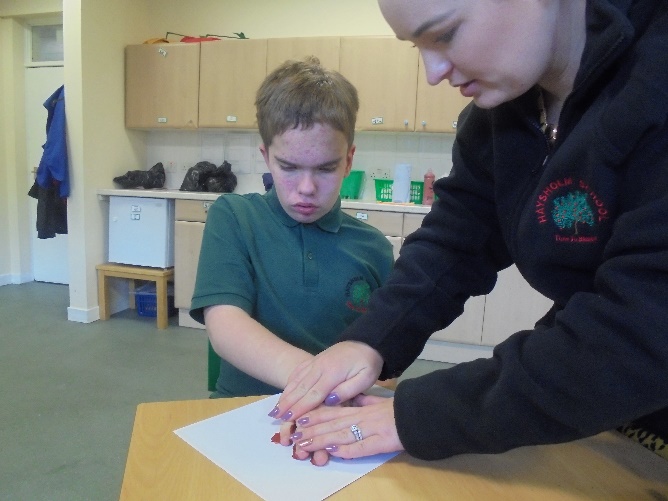 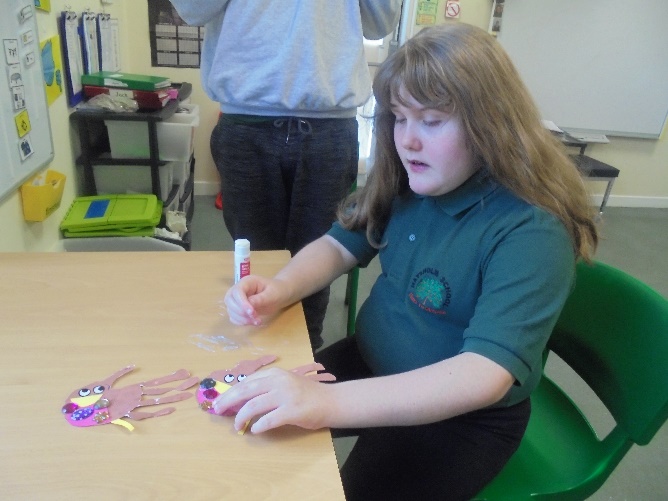 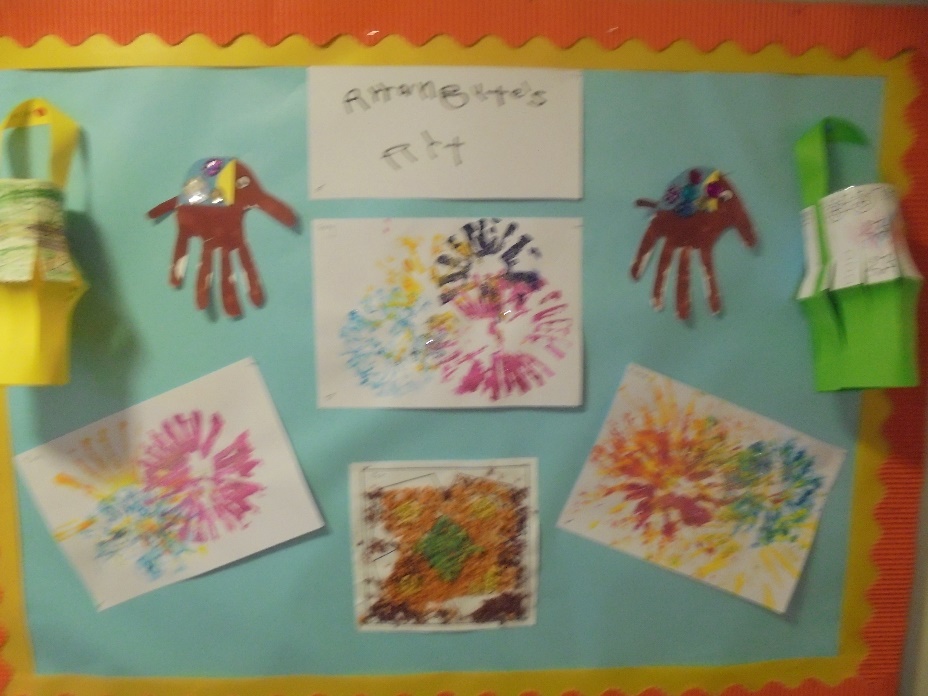 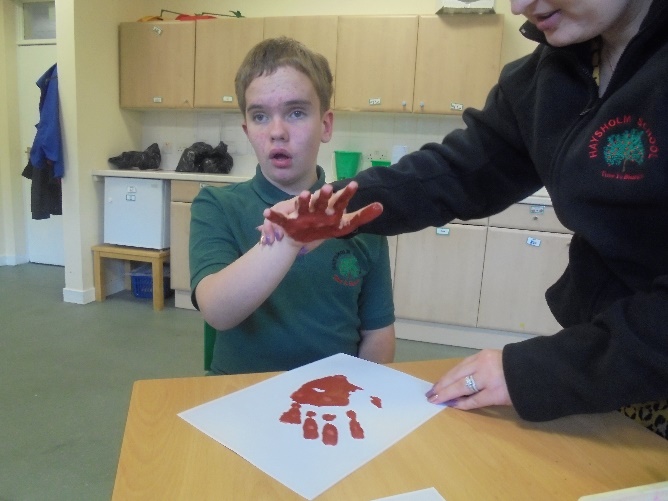 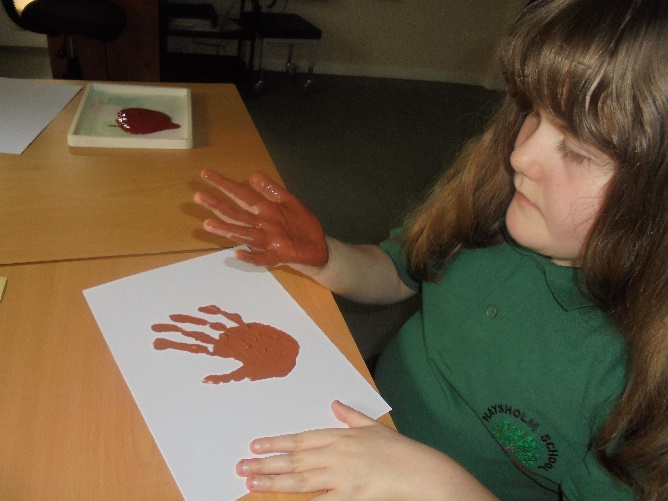 We used our hand prints to make Diwali fireworks and Indian elephants.
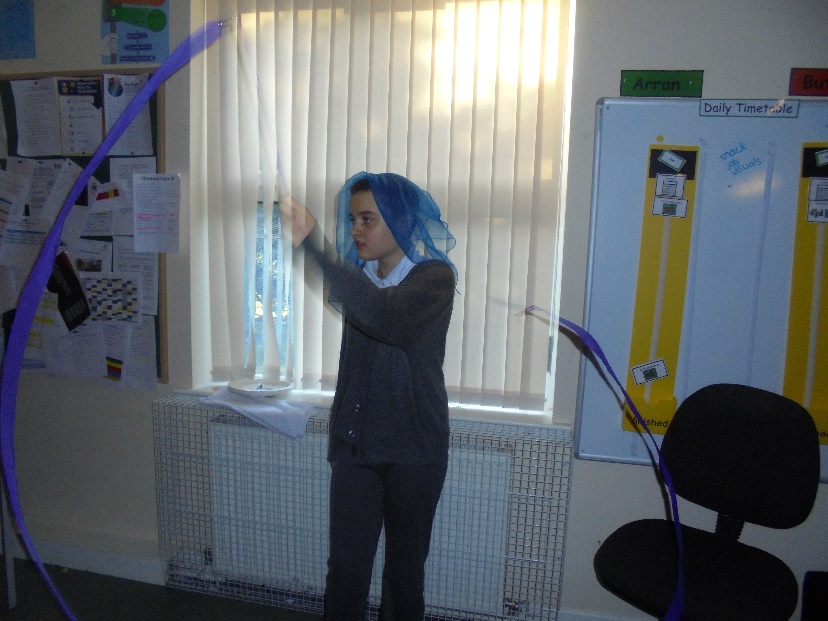 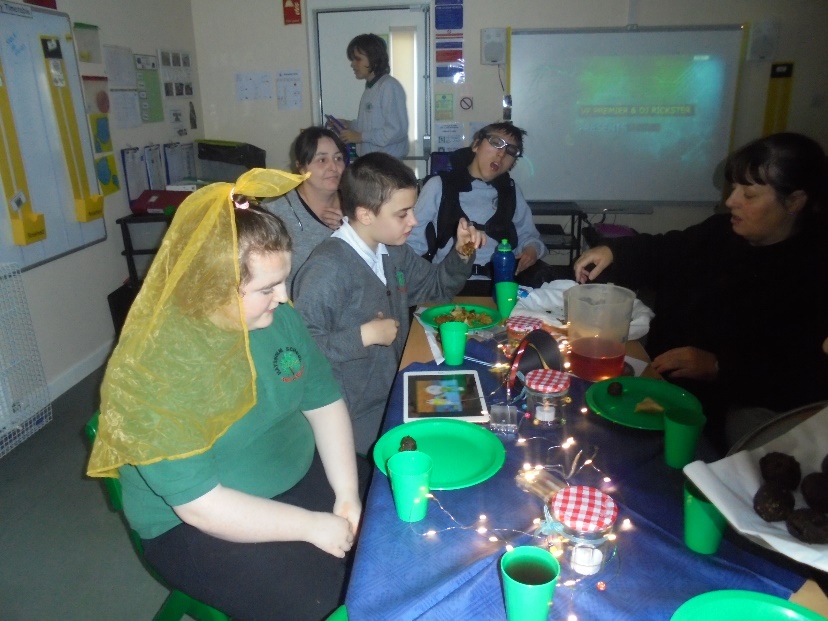 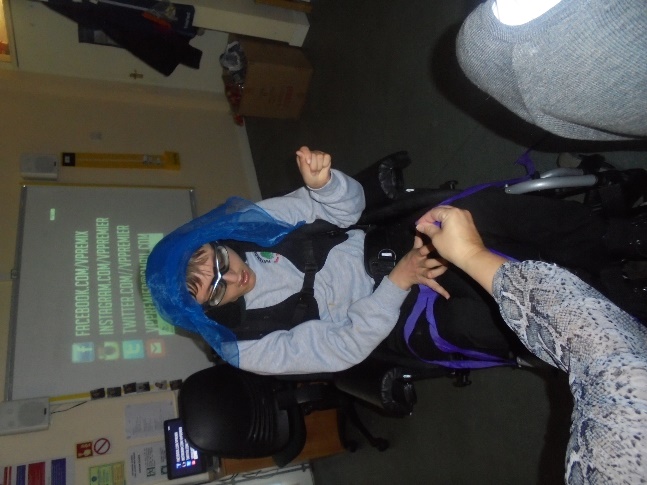 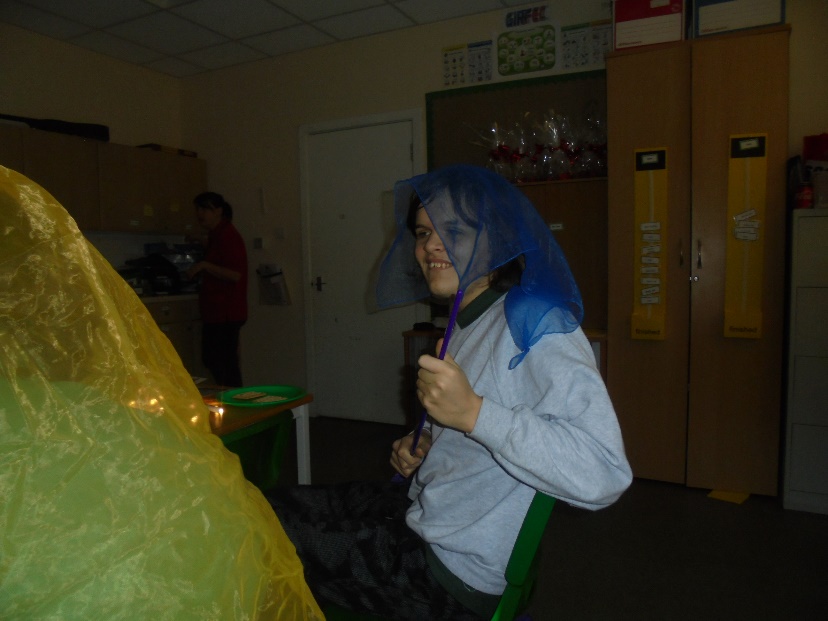 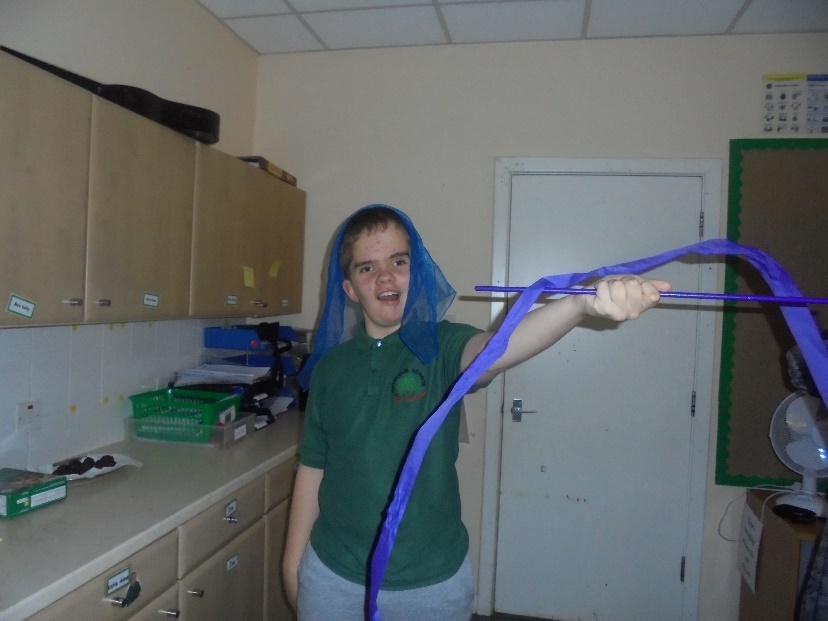 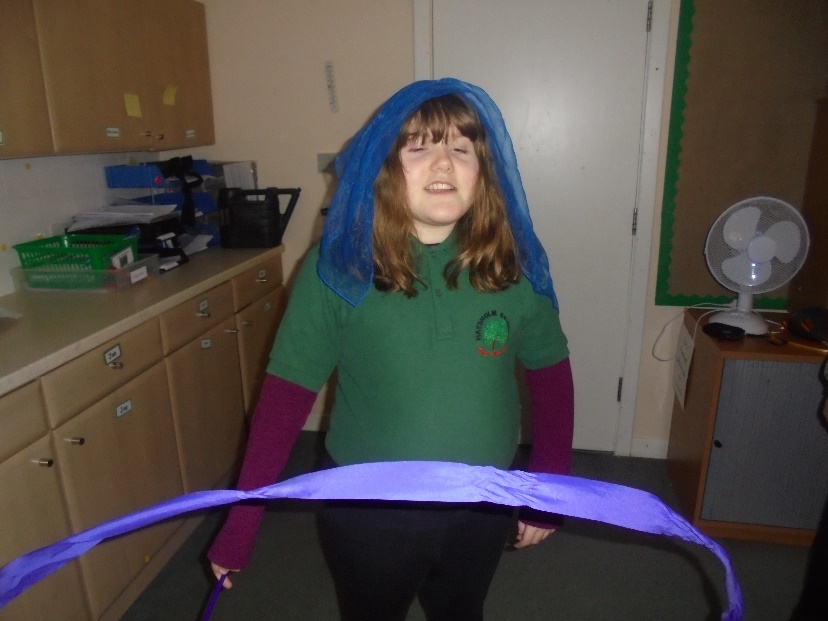 We tried on Indian head scarves and danced with ribbons.
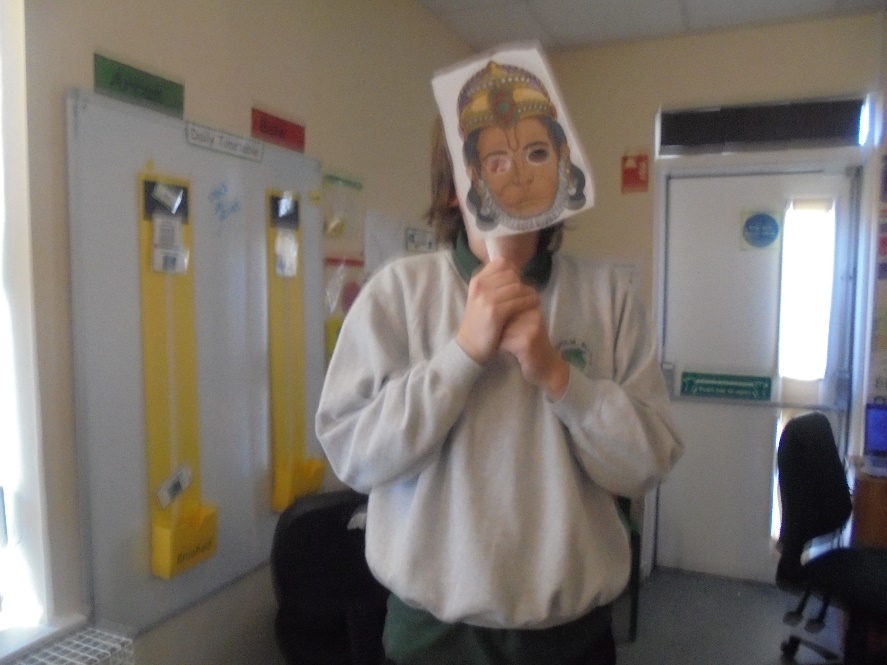 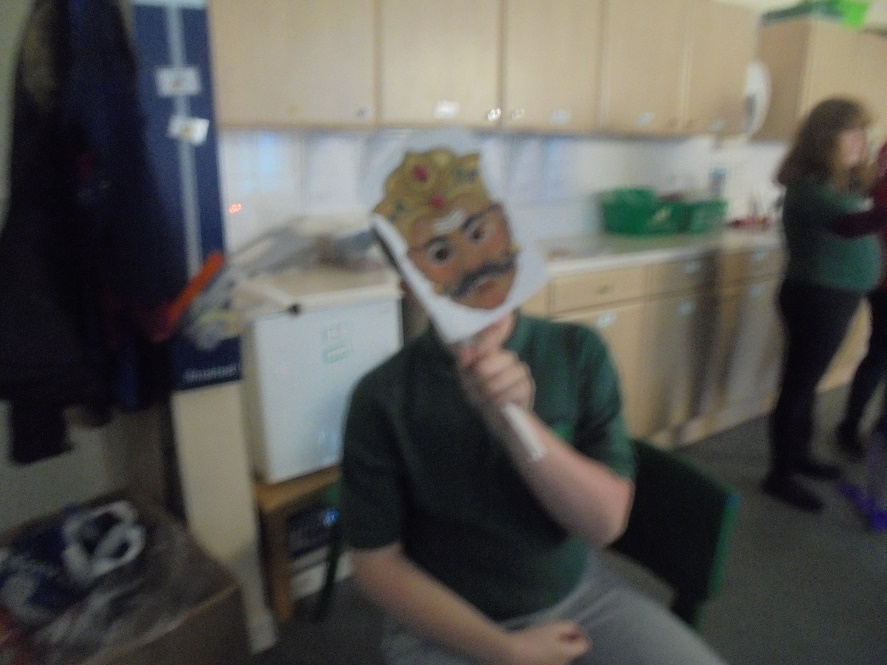 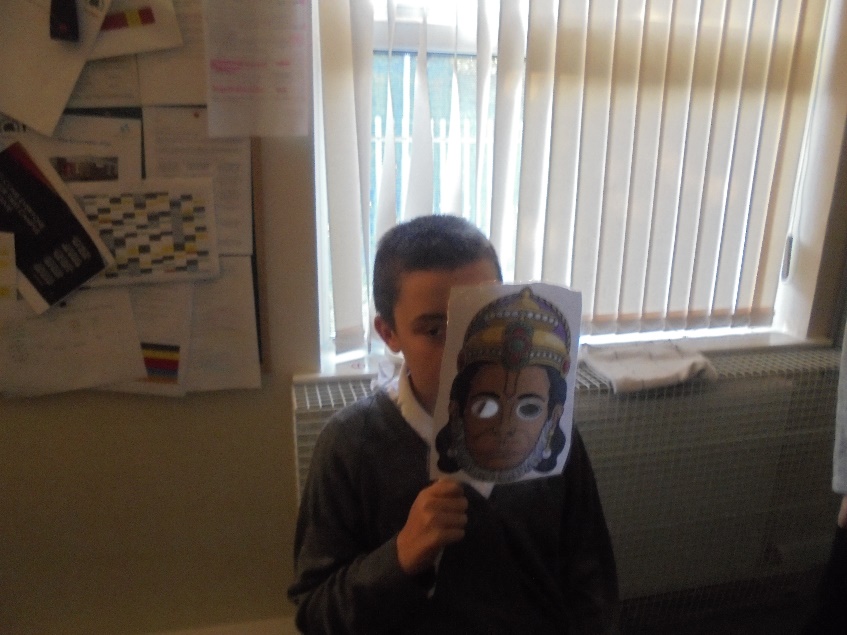 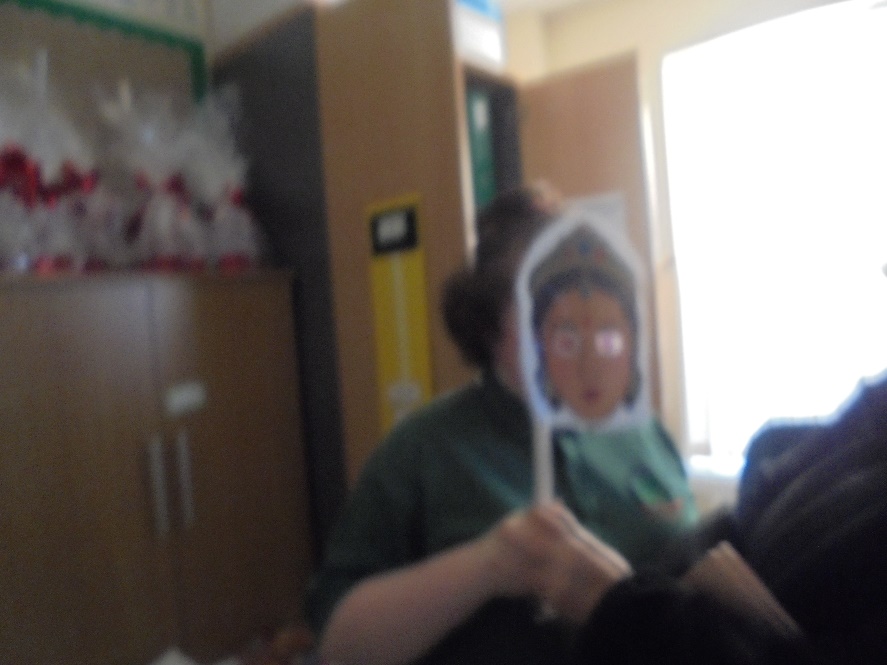 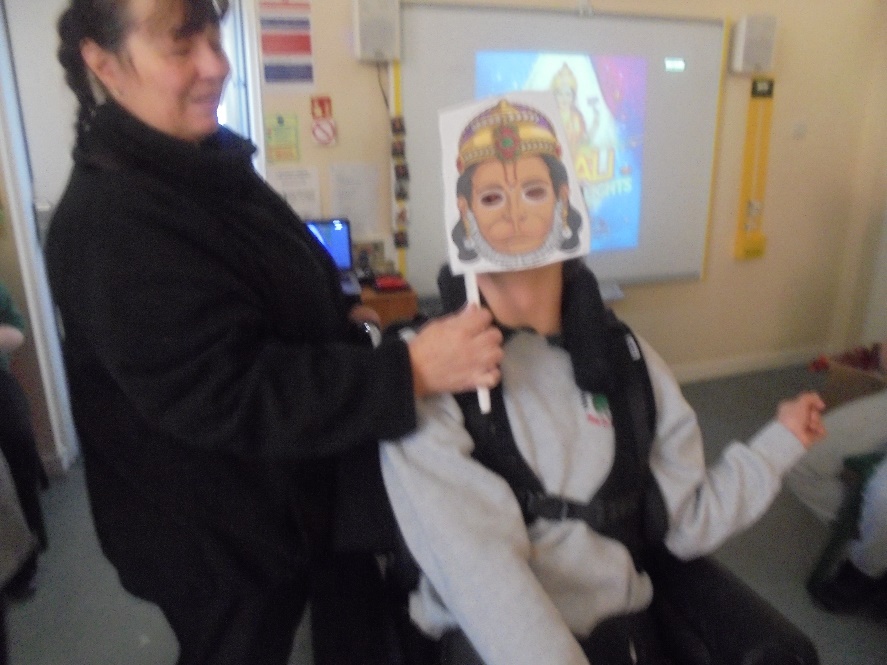 We wore Diwali masks.